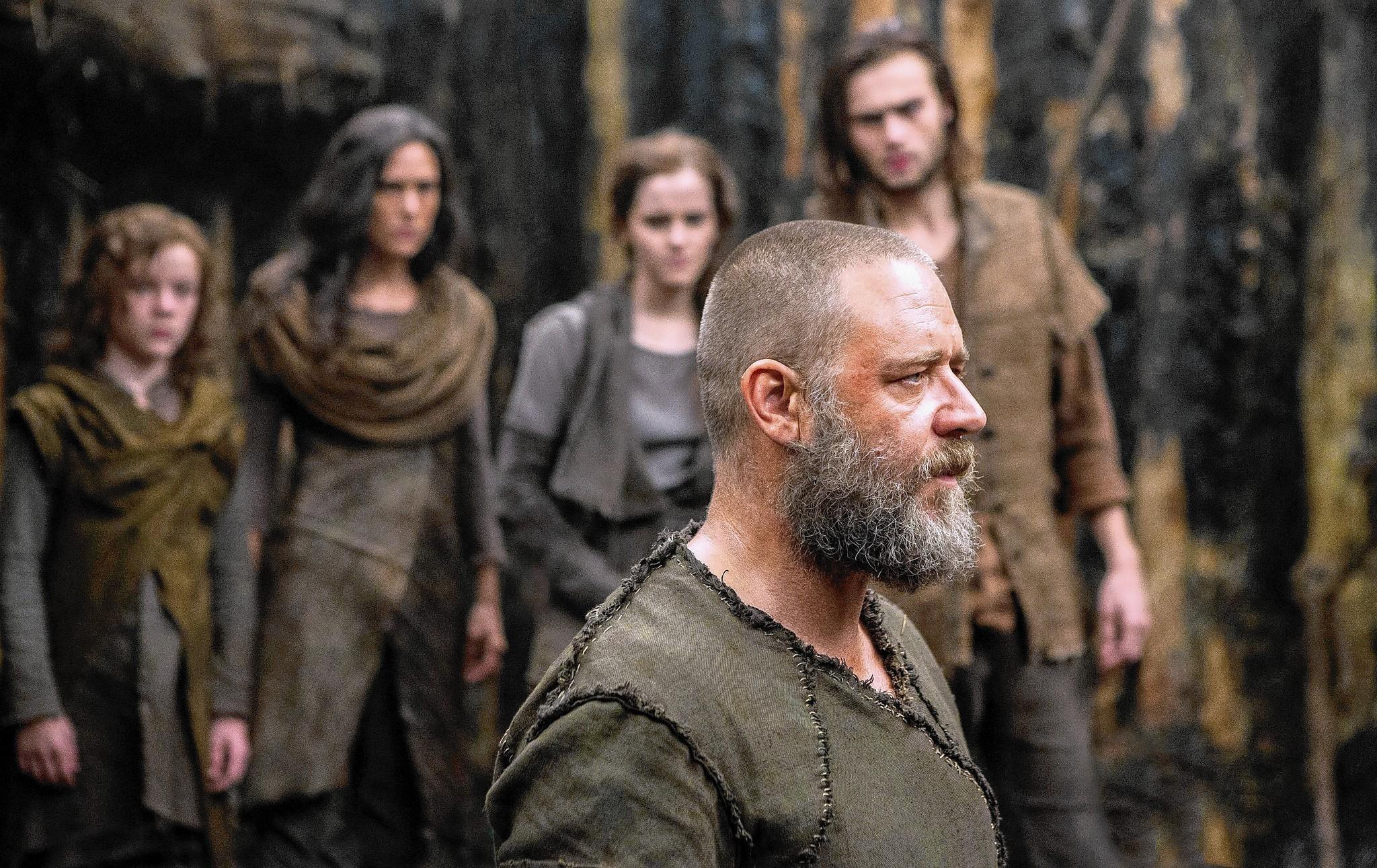 The Sons of Noah
Blessings and Curse
Genesis 9:18-29
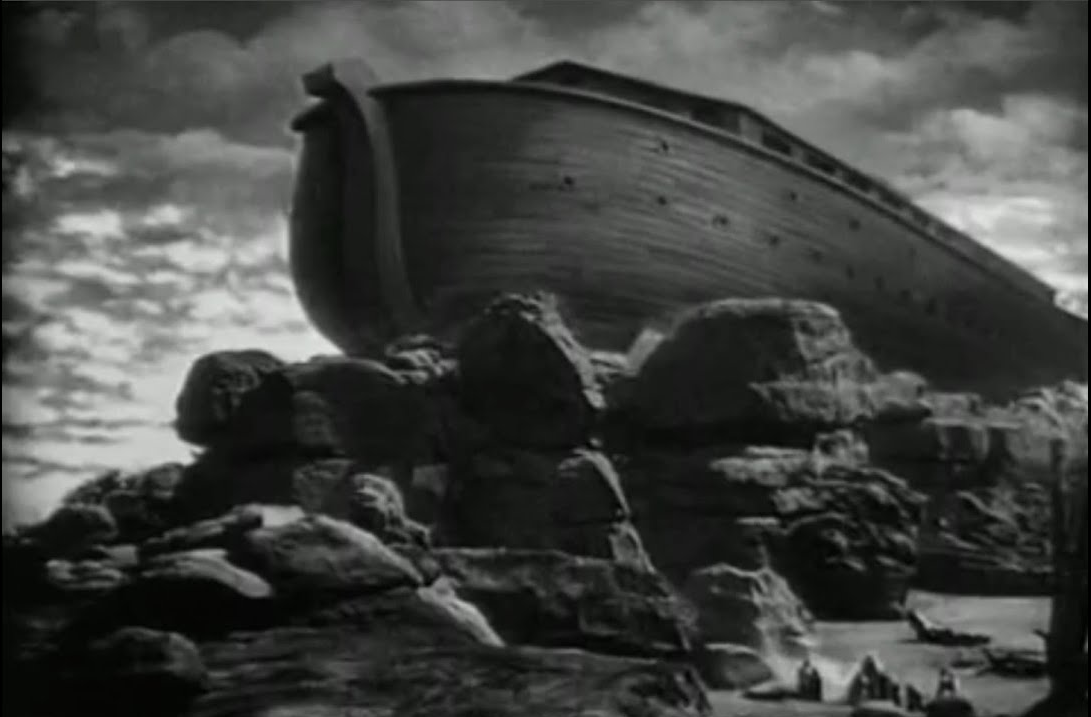 There are a number of similarities between Adam and Noah:
Both were made responsible by God for populating the Earth
Both shared the same profession (farmers who worked the ground)
Both involved a curse or prediction
Both involved strife with their descendants
When their nakedness was uncovered, Noah’s other two sons covered him, just as God covered Adam and Eve
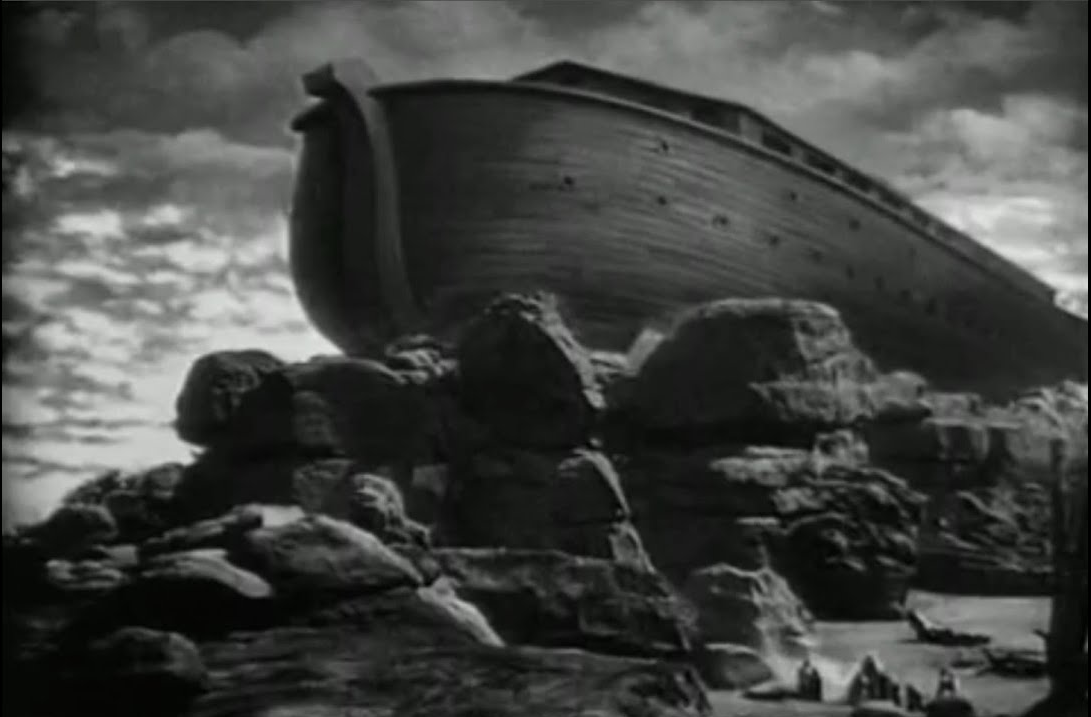 Noah is a type of a “2nd Adam” acting both as a recipient of blessings and the father of a sinful child
Noah lived for an additional 350 years after he left the ark – Genesis 9:28
He had time to settle down, to plant a vineyard and to abuse the fruit of the vine. This story may have been 200 years after the ark
Noah doesn’t cover himself in glory in this story
Noah had gone from a man who found favour in the eyes of God to a man who found shame in the eyes of other men
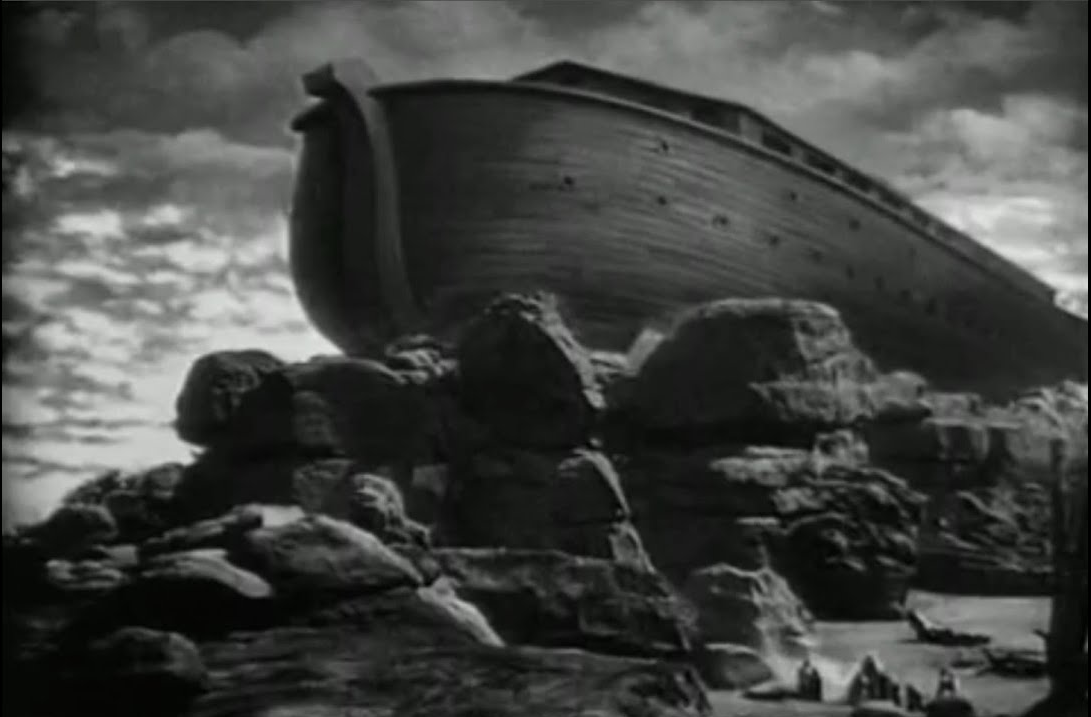 Noah had 3 sons
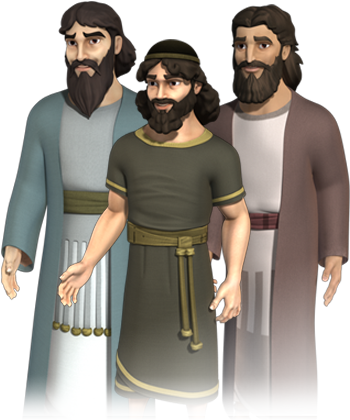 Shem
Japheth
Ham
What was Ham’s transgression?
Why did God curse Canaan and not Ham?
The Targum Onkelos
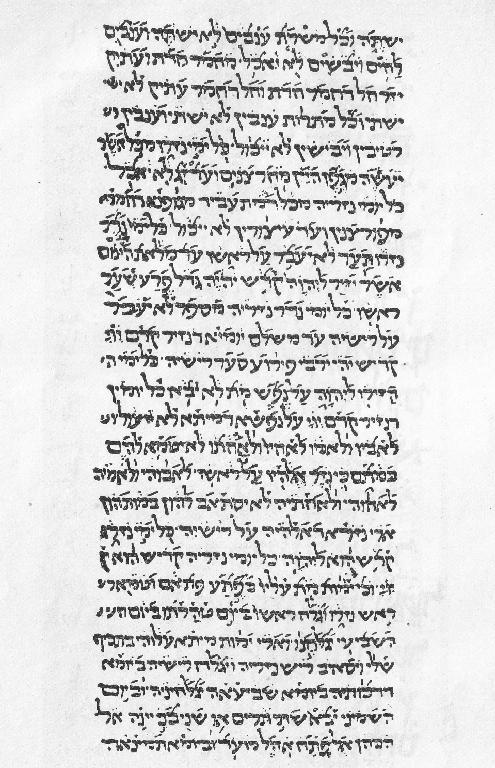 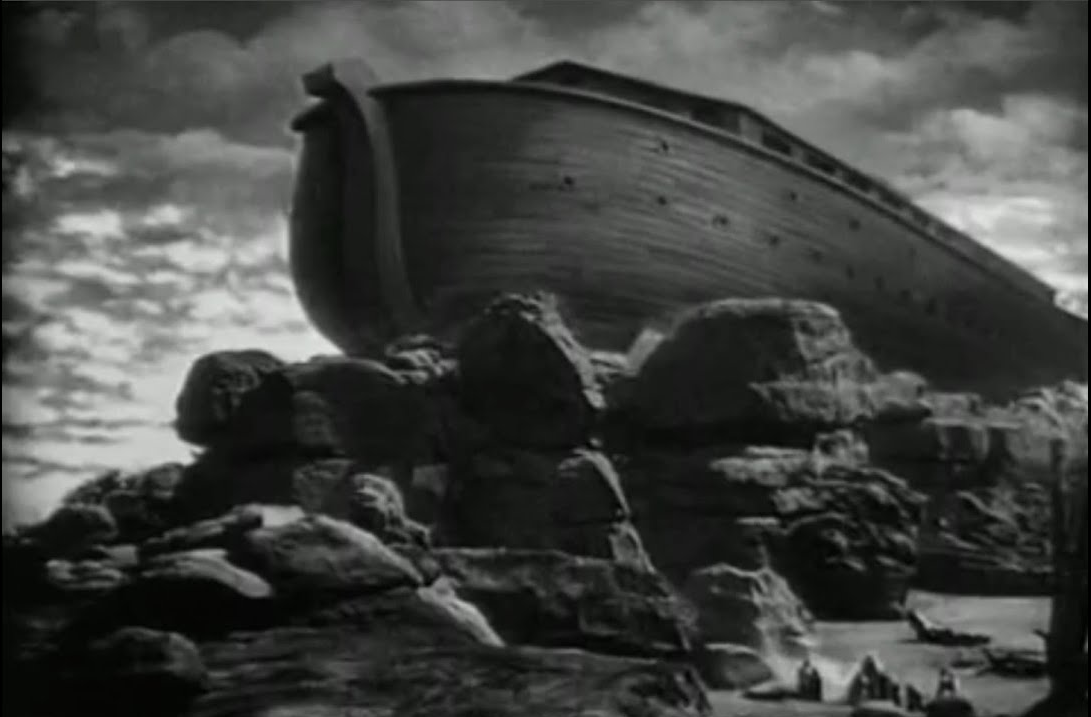 Gossiping "in the street"
It was the gossiping and being held up to public mockery that had 
angered Noah
Whoever goes about slandering reveals secrets, but he who is trustworthy in spirit keeps a thing covered (Proverbs 11:13)
What were the Blessings and Curse?
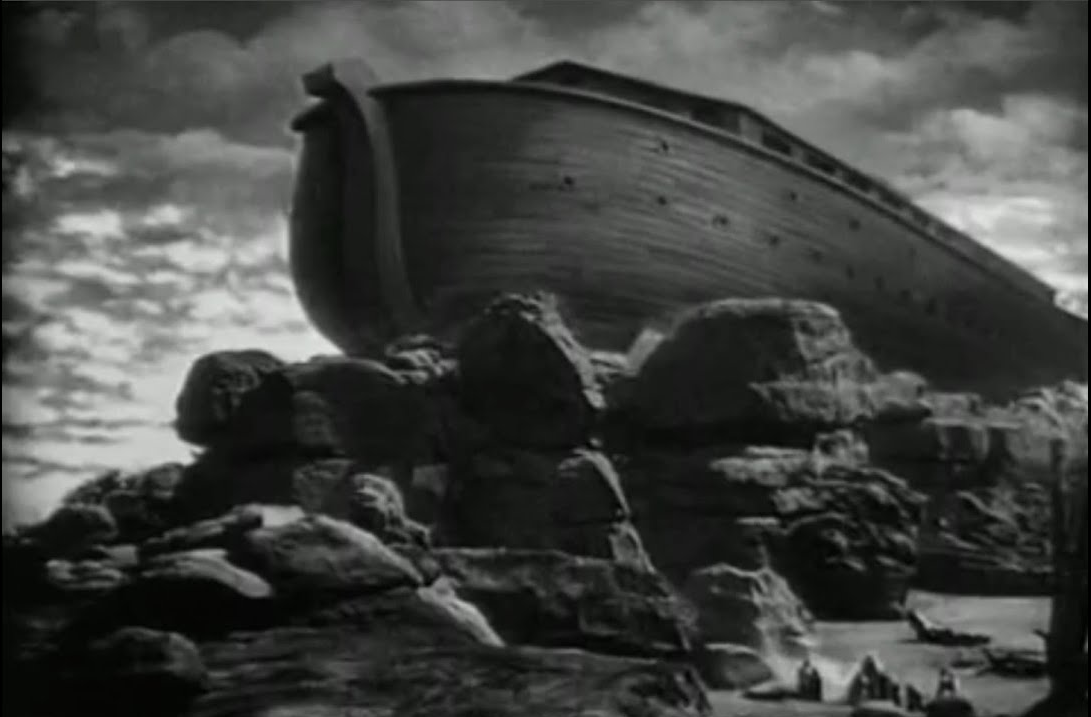 Ham


Japheth


Shem
Canaan would be a slave to his brothers and to the families of Shem and Japheth
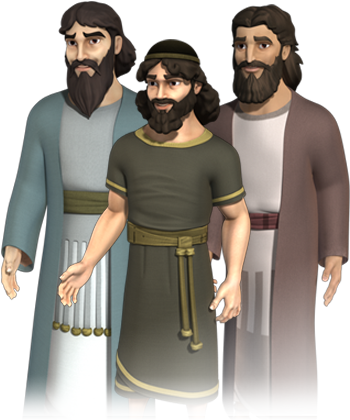 Japheth would have his territory extended by God
Shem would be blessed by God as His people
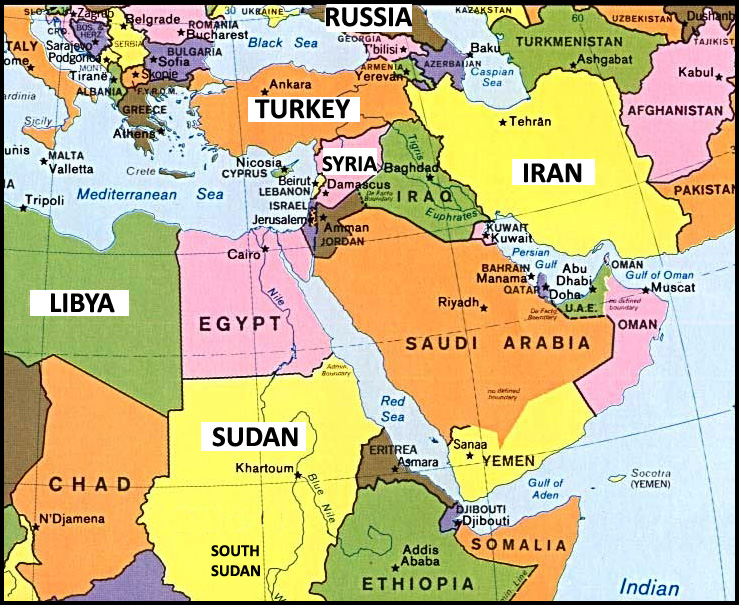 JAVAN
TARSHISH
JAPHETH’S SONS
SONS OF SHEM
TUBAL
ARAM
CANAAN
ARPHAXED
EBER
LEHABITE
MIZRAIM
HAM’S SONS
CUSH
What Warnings and Blessings can we take from 
the story of the Sons of Noah?
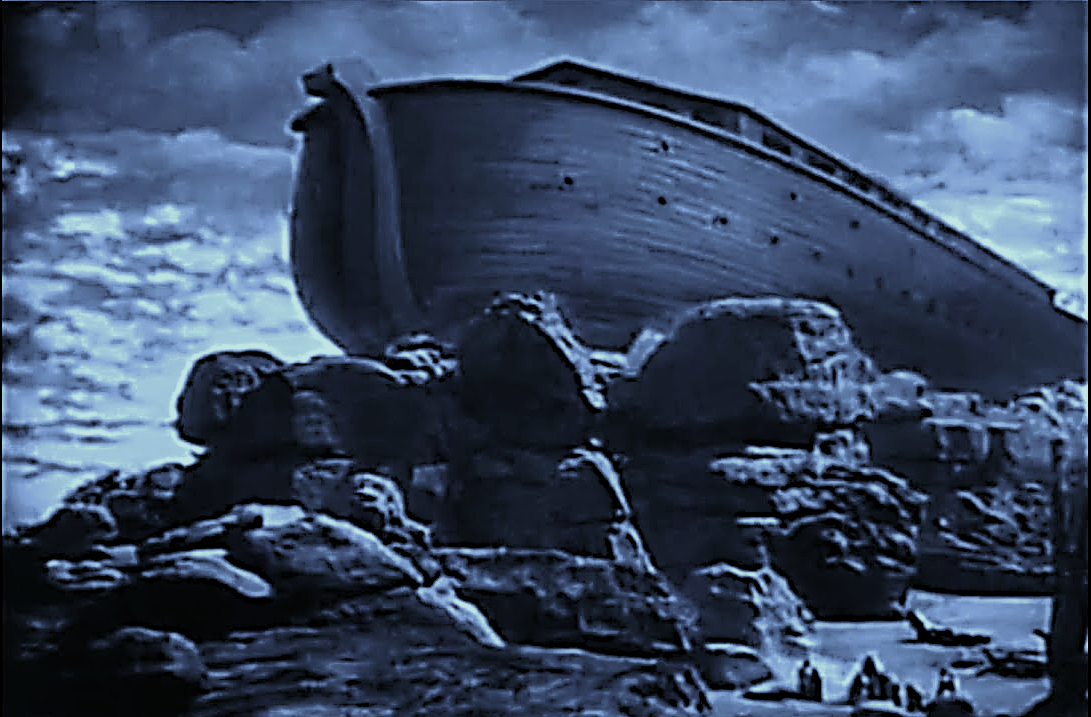 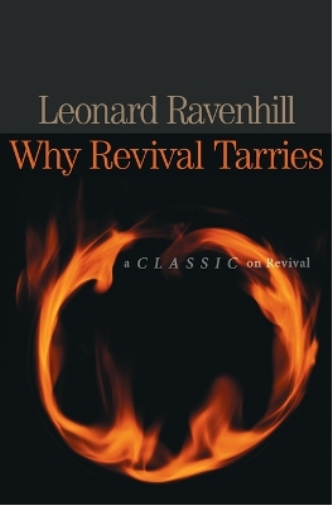 Warnings
1) God hates gossip and slander
‘Notice, we never pray for folks we gossip about, and we never gossip about the folk for whom we pray! 
For prayer is a great deterrent.’ — Leonard Ravenhill
Psalm 101:5 
‘Whoever slanders his neighbour secretly I will destroy. Whoever has a haughty look and an arrogant heart 
I will not endure.’
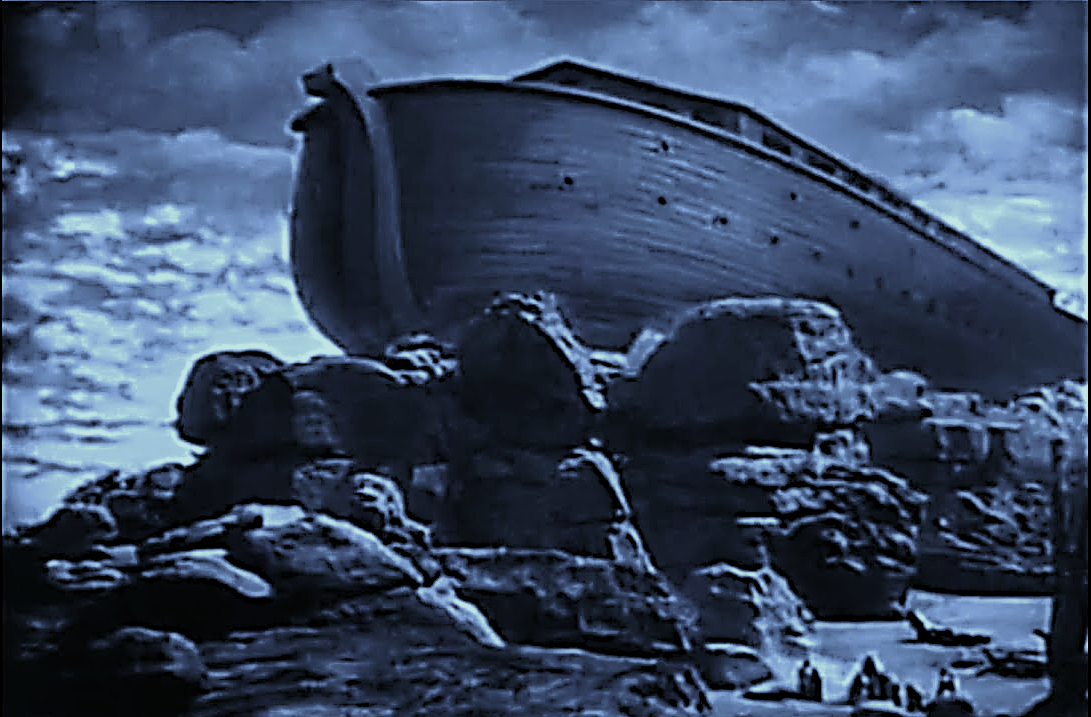 2) We are all just one step away from disgrace if 
we take our eyes off following God
A clean slate does not guarantee a long-term healthy spiritual journey.
‘And now, dear children, remain in fellowship with 
Christ so that when he returns, you will be full of 
courage and not shrink back from him in shame.’ 
1 John 2:28
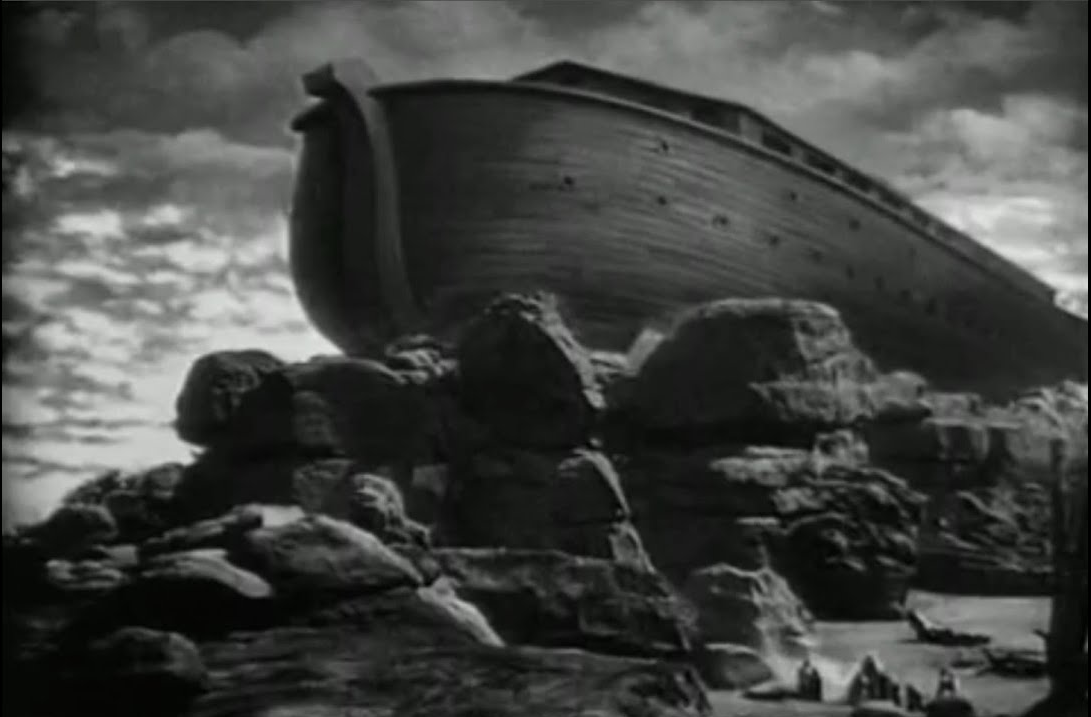 3)  Our sin will always have its consequences
3)  Our sin will always have its consequences
Galatians 6:7-8  ‘Do not be deceived: God cannot be mocked. A man reaps what he sows. Whoever sows to please their flesh, from the flesh will reap destruction; whoever sows to please the Spirit, from the Spirit will 
reap eternal life.’
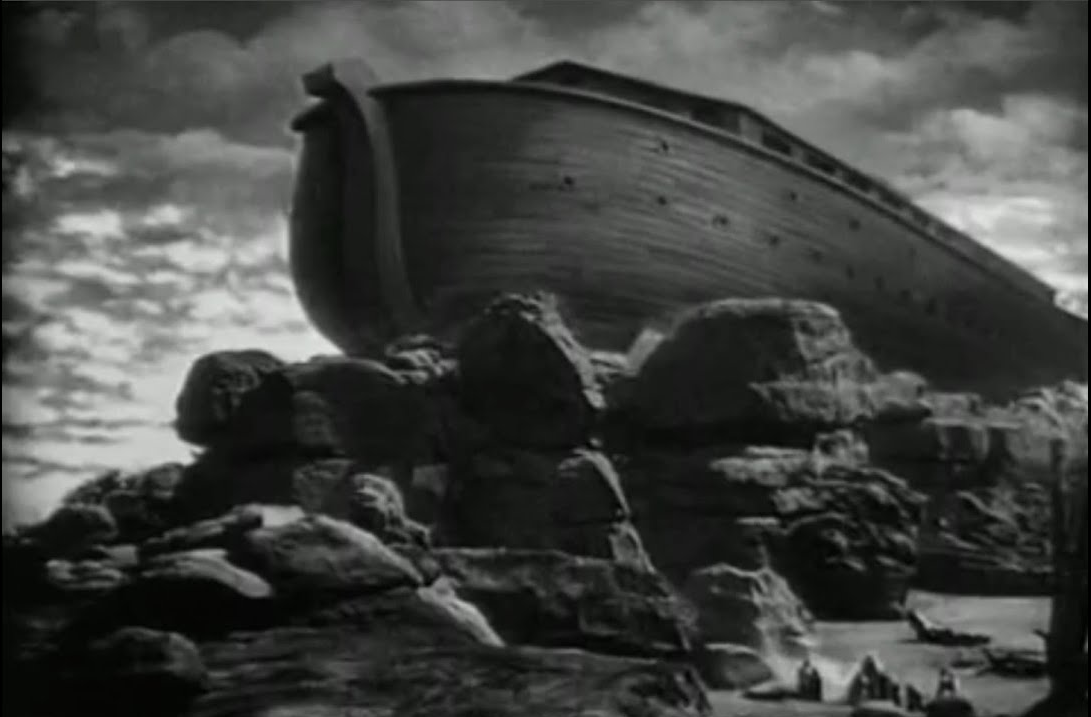 Blessings
1)   God knows that we are not perfect
Romans 3:23 ‘for we all have sinned and fallen short 
of the glory of God’
Ephesians 4:32 ‘Be kind to one another, tender-hearted, forgiving each other, just as God in Christ 
also has forgiven you.’
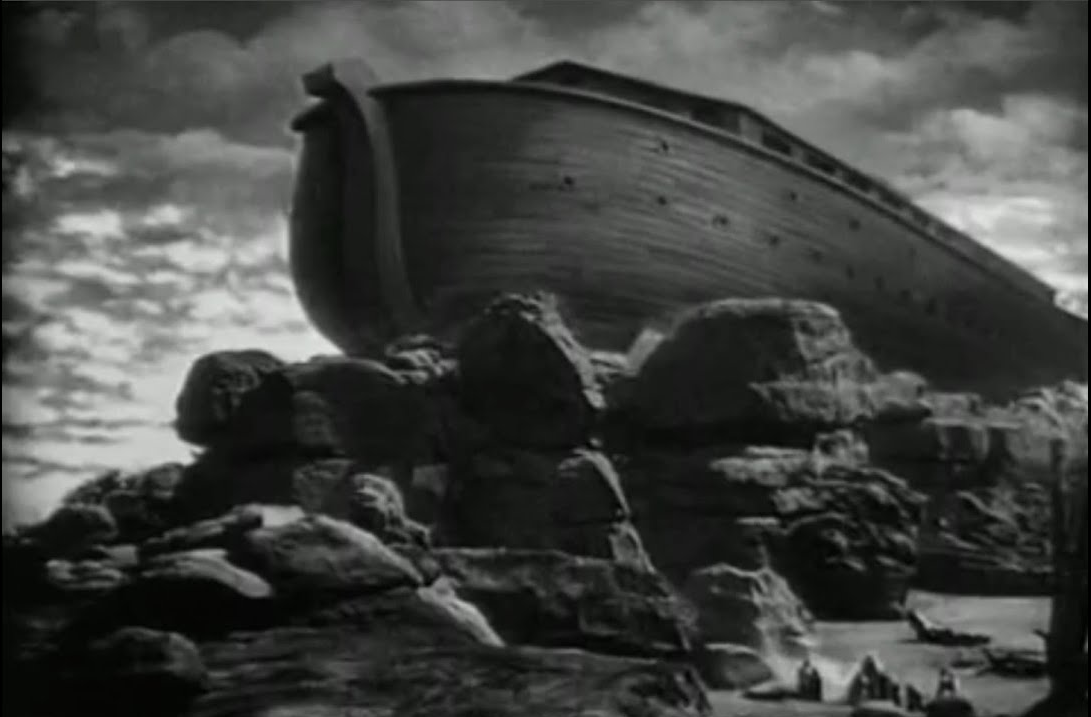 3)  No matter how hard we fall, God still loves us and desires for us to come back to Him
1 John 1:9 ‘If we confess our sins, he is faithful and just 
and will forgive us our sins and purify us from all unrighteousness.’
Hebrews 11:7 ‘Noah became heir of the righteousness that is in keeping with faith.’
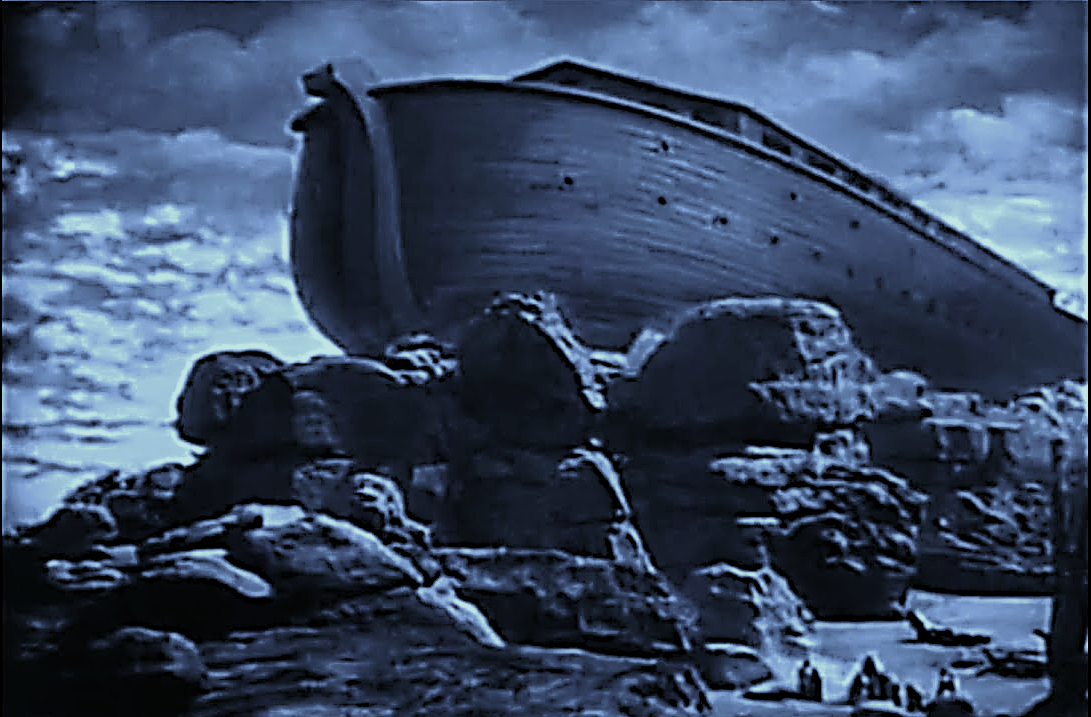 3)  God knows the end from the beginning
‘For I know the plans I have for you,” says the LORD. “They are plans for good and not for disaster, to give you a future and a hope.’ Jeremiah 29:11
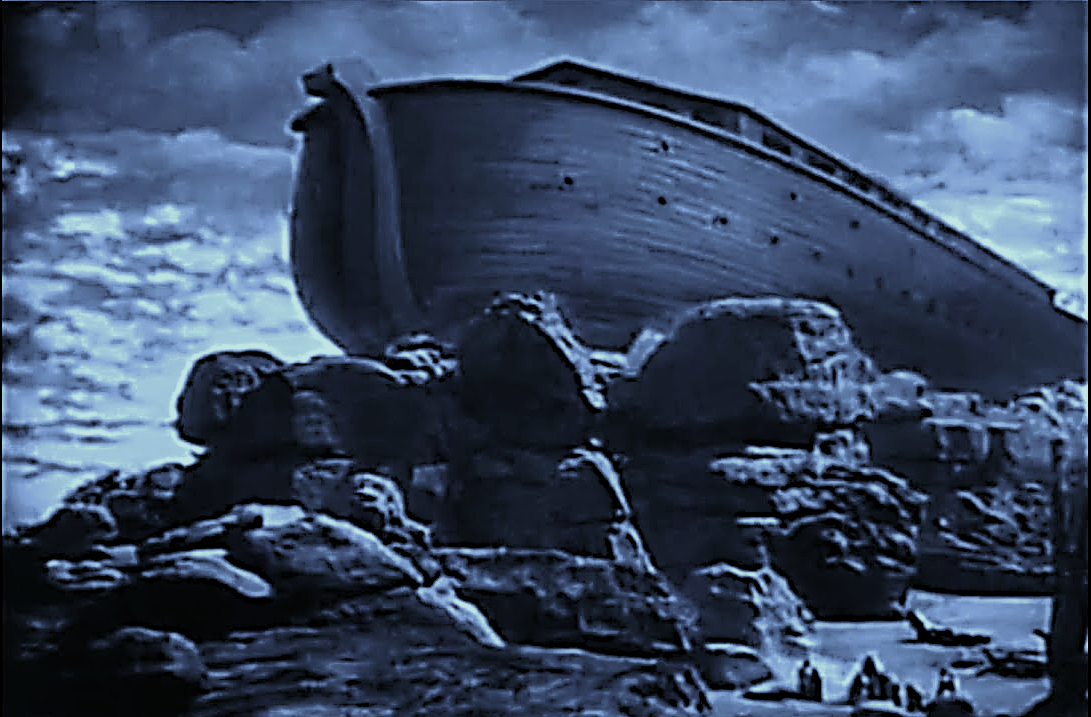 God’s desire is to bless you and not curse you
Isaiah 30:18  
Therefore, the Lord waits to be gracious to you, and therefore, he exalts himself to show mercy 
to you. For the Lord is a God of justice; blessed are all those who wait for him.